Learning Objectives: To be able to identify; to generate ideas and to use descriptive writing features.
How many words associated with volcanoes can you think of in 1 minute?
Do Now
[Speaker Notes: LESSON 1]
Learning Objectives:To be able to identify; to generate ideas and to use descriptive writing features.
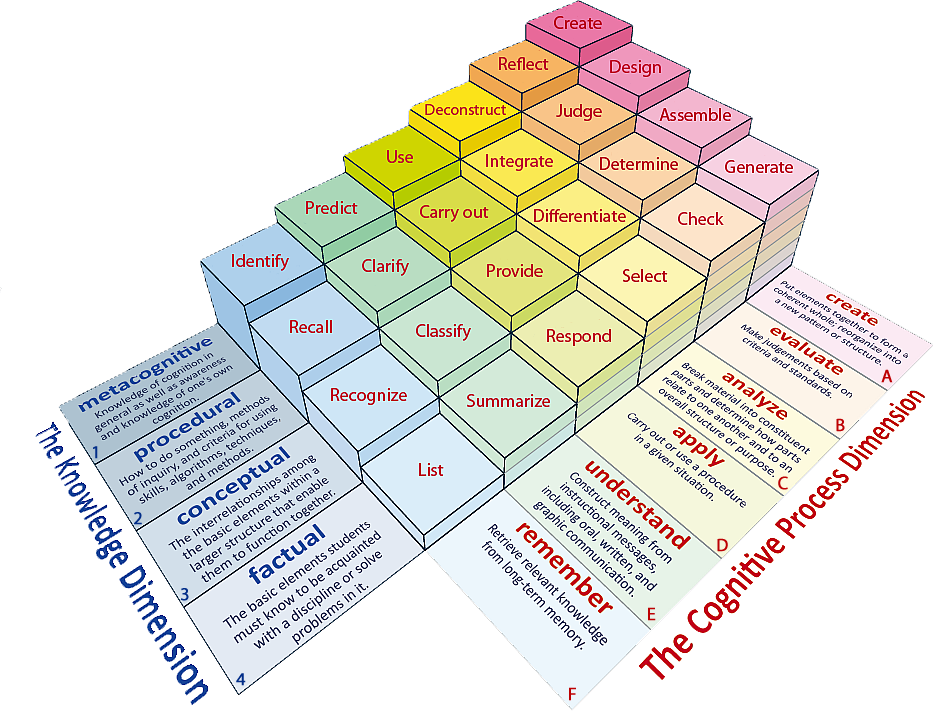 Learning Content
Learning Objectives: To be able to identify; to generate ideas and to use descriptive writing features.
Thesaurus Work
Look up words from the starter activity and find a more ambitious word choice to replace it.  

Write the replacement in green pen.

Try to use words that are unfamiliar to you to advance your vocabulary.
Unlocking Vocabulary
Learning Objectives: To be able to identify; to generate ideas and to use descriptive writing features.
Planning Our Eyewitness AccountsYou will be writing a descriptive account of a volcano eruption, from the point of view of an eyewitness, for a geography textbook to be studied in year 5.
Writing Activity
Learning Objectives: To be able to identify; to generate ideas and to use descriptive writing features.
Writing to Describe
Colour
Adjectives/Adverbs
Senses
Sentence structures
Imagery
Emotion
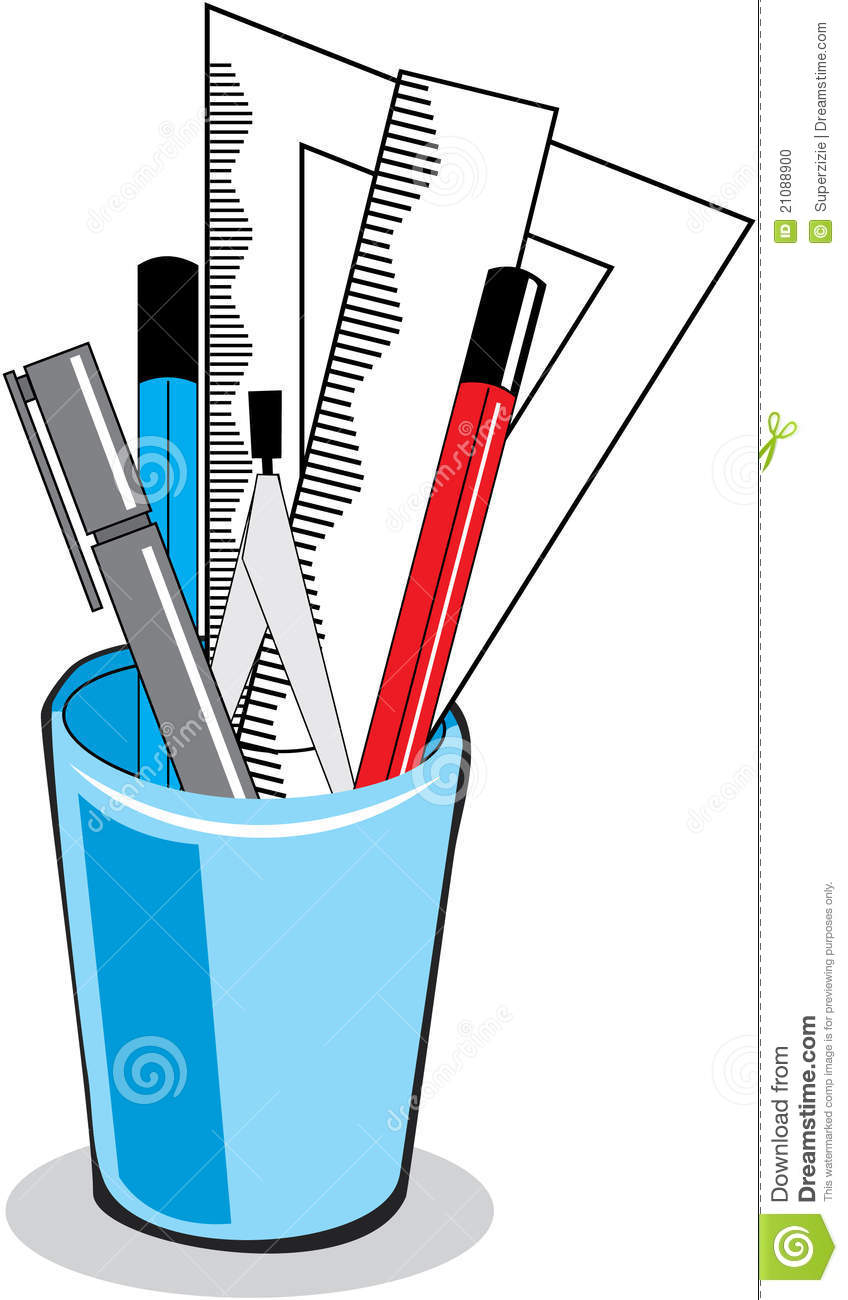 Checking Understanding
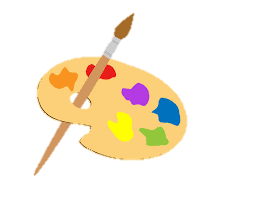 Learning Objectives: To be able to identify; to generate ideas and to use descriptive writing features.
You need to use CASSIE to create a plan for 4 key events that would have happened during the volcano eruption. 

Fold a piece of paper into quarters for a planning sheet. 

The next 4 slides tell you which events you need to describe.
Planning
Learning Objectives: To be able to identify; to generate ideas and to use descriptive writing features.
Remember CASSIE!
Paragraph 1- Days leading up to the eruption
COLOUR
ADJECTIVES/ ADVERBS
SENSES
SENTENCE STRUCTURES (STARTS)
IMAGERY (SIMILIES)
EMOTIONS
Planning
[Speaker Notes: A3 planning sheets- students to fold sheets into 4 boxes- each box forms the plan for students 4 paragraphs.]
Learning Objectives: To be able to identify; to generate ideas and to use descriptive writing features.
Remember CASSIE!
Paragraph 2- 8.30 Ash and Steam emerge from volcano top.
COLOUR
ADJECTIVES/ ADVERBS
SENSES
SENTENCE STRUCTURES (STARTS)
IMAGERY (SIMILIES)
EMOTIONS
Planning
[Speaker Notes: A3 planning sheets- students to fold sheets into 4 boxes- each box forms the plan for students 4 paragraphs.]
Learning Objectives: To be able to identify; to generate ideas and to use descriptive writing features.
Remember CASSIE!
Paragraph 3- The Eruption
COLOUR
ADJECTIVES/ ADVERBS
SENSES
SENTENCE STRUCTURES (STARTS)
IMAGERY (SIMILIES)
EMOTIONS
Planning
[Speaker Notes: A3 planning sheets- students to fold sheets into 4 boxes- each box forms the plan for students 4 paragraphs.]
Learning Objectives: To be able to identify; to generate ideas and to use descriptive writing features.
Remember CASSIE!
Paragraph 4- The Aftermath
COLOUR
ADJECTIVES/ ADVERBS
SENSES
SENTENCE STRUCTURES (STARTS)
IMAGERY (SIMILIES)
EMOTIONS
Planning
[Speaker Notes: A3 planning sheets- students to fold sheets into 4 boxes- each box forms the plan for students 4 paragraphs.]
Learning Objectives: To be able to use descriptive writing features in order to create an eye witness account.
Planning Sheet
Refresh your memory.

Have a look at your planning sheet. Remind yourself about what you are going to describe in each of your 4 paragraphs.

Is there anything you want to add in?
Do Now
[Speaker Notes: LESSON 2]
Learning Objectives:To be able to use descriptive writing features in order to create an eye witness account.
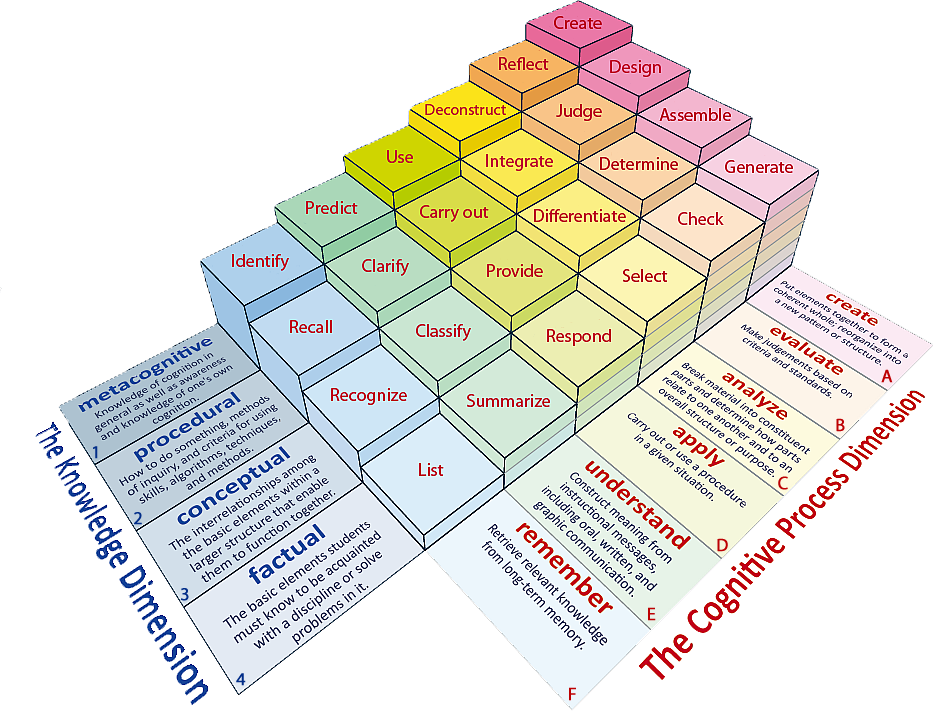 Learning Content
[Speaker Notes: Lesson 5]
Learning Objectives: To be able to use descriptive writing features in order to create an eye witness account.
Thesaurus Work
Use a thesaurus to replace some of the words on your planning sheet with more ambitious choices.

Remember to use these choices when your write your description.
Unlocking Vocabulary
Learning Objectives: To be able to use descriptive writing features in order to create an eye witness account.
Writing Our Eyewitness AccountsYou will be writing a descriptive account of a volcano eruption, from the point of view of an eyewitness, for a geography textbook to be studied in year 5.
Writing Success
You must:

 Write in the first person, imagining you are an eyewitness 

1. Start with a verb ending in - ing
2. Start with an adjective ending in - ed
3. Start with an adverb ending - ly
4. Start with a preposition e.g.  over, at, on  
5. Use simple, compound, complex sentences
Use the senses to describe
Use sophisticated vocabulary
Use figurative language e.g. similes, metaphors, personification etc.
Writing Task
Writing to Describe
C
A
S
S
I
E
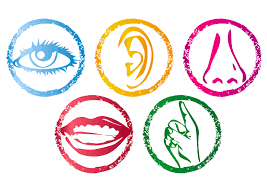 Learning Objectives: To be able to predict, clarify, question and summarise.
How could a writer 
create a sense of 
fear in a text?
Do Now
[Speaker Notes: LESSON 3]
Learning Objectives:To be able to predict, clarify, question and summarise.
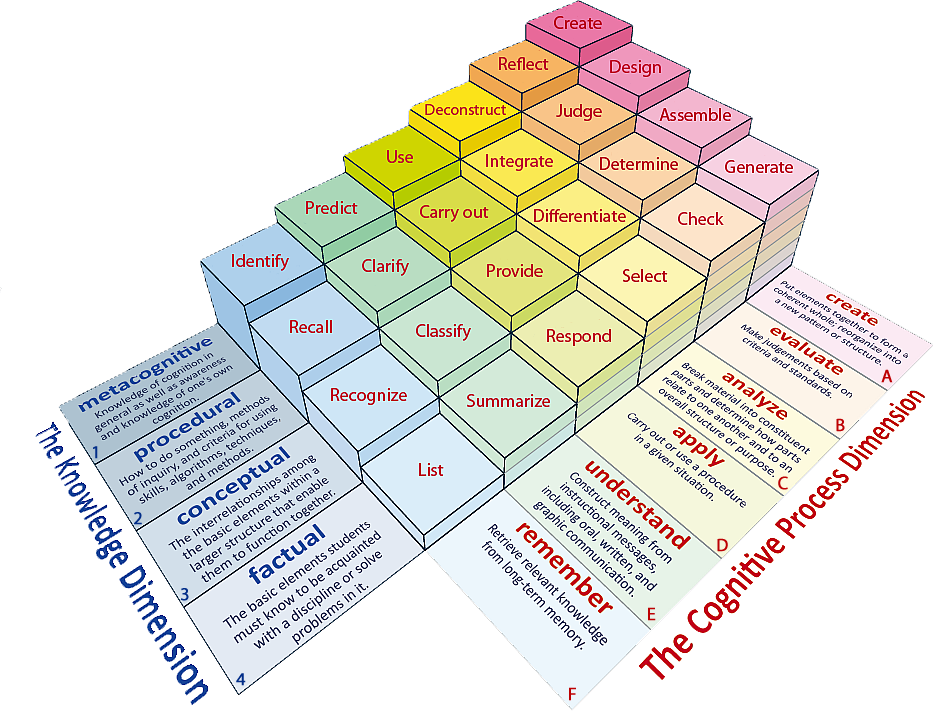 Learning Content
Learning Objectives: To be able to predict, clarify, question and summarise.
Match the words to their definitions.
To move or speak without confidence or with pauses.
Rough and not smooth or soft.
In a serious and determined way.
To cover someone or something completely.

Coarse   Smothered   Earnestly   Faltered
Unlocking Vocabulary
Learning Objectives: To be able to predict, clarify, question and summarise.
Check your answers:
Faltered: To move or speak without confidence or with pauses.
Coarse: Rough and not smooth or soft.
Earnestly: In a serious and determined way.
Smothered: To cover someone or something completely.
Answers
Learning Objectives: To be able to predict, clarify, question and summarise.
Turn to page 2
 of the pupil reading booklet.
Reading Activity
[Speaker Notes: Read page 2 as a class]
Learning Objectives: To be able to predict, clarify, question and summarise.
Predict information from the text
1. Who might the man be?
2. Where might he have come from?
3. What impression does the writer give of him?
4. Who might the narrator be?
Checking Understanding
Learning Objectives: To be able to predict, clarify, question and summarise.
Clarify the Context- Great Expectations
Pip is a young orphan who lives with his sister and her husband, his parents having died when he was a baby. Late one afternoon, he visits a graveyard where they are buried when, all of a sudden, a fearful man appears from among the tombstones…
Contextual Information
[Speaker Notes: Briefly contextualise the passage.]
Learning Objectives: To be able to predict, clarify, question and summarise.
Turn to page 3 - QUESTION
What do you learn about Pip from the extract?
What do you learn about Magwitch from the extract?

Pick out a 3 pieces of evidence and explain what you learn about the character.

For example
“He ate the bread ravenously.” The word “ravenously” suggests that Magwitch is incredibly hungry. Perhaps, he is poor and unable to buy food himself.
Mastery